حفظ 21-25
أن يستمع الطالب آيات المقطع استماعًا جيدًا.
أن يتلو الطالب آيات المقطع تلاوة صحيحة.
أن يحفظ الطالب آيات المقطع حفظاً متقنًا.
أن يعرف الطالب نوع السورة وعدد آياتها و موضوعها.
أن يتعرف الطالب على معاني الكلمات في المقطع المحدد.
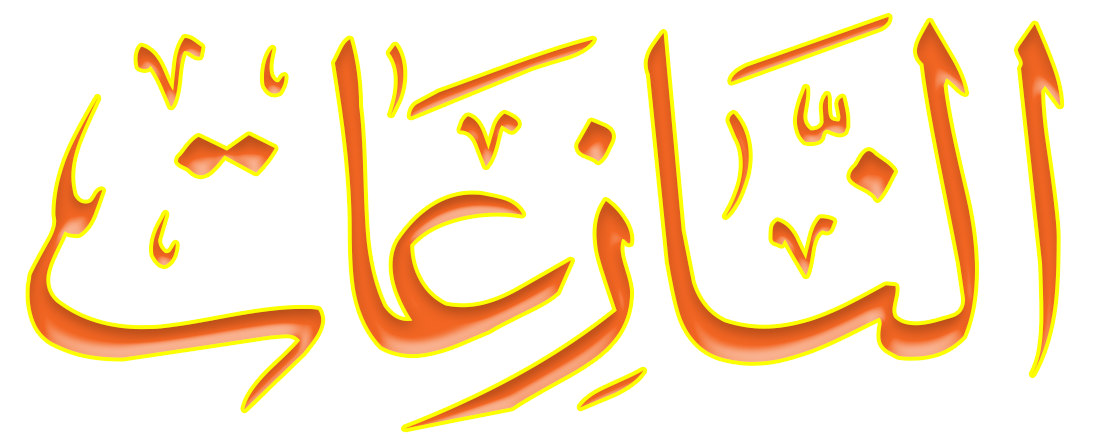 موضوعها
عدد آياتها
نوعها
التذكير بالله و اليوم الآخر
46 آية
مكية
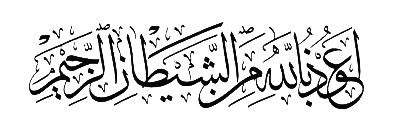 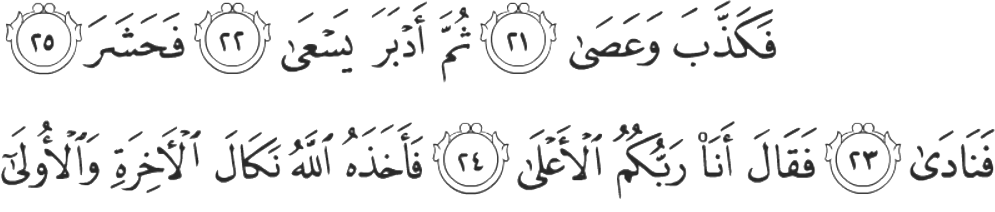 ثم أدبر يسعى
فكذب وعصى
ثم أعرض عن الإيمان بما جاء به موسى عليه السلام مجتهدًا في معصية الله ومعارضة الخالق.
فما كان من فرعون إلا أنه كذب بهذه العلامة، وعصى موسى عليه السلام.
فأخذه الله نكال الآخرة و الأولى
فقال أنا ربكم الأعلى
فحشر فنادى
فعاقبه الله في الدنيا بالغرق، وعقابه في الآخرة بإدخاله في أشد العذاب.
أنا ربكم الأعلى، فلا طاعة لغيري عليكم.
فجمع قومه وأتباعه لمغالبة موسى عليه السلام، فنادى قائلاً..